From Year 8: Expanding a single bracket
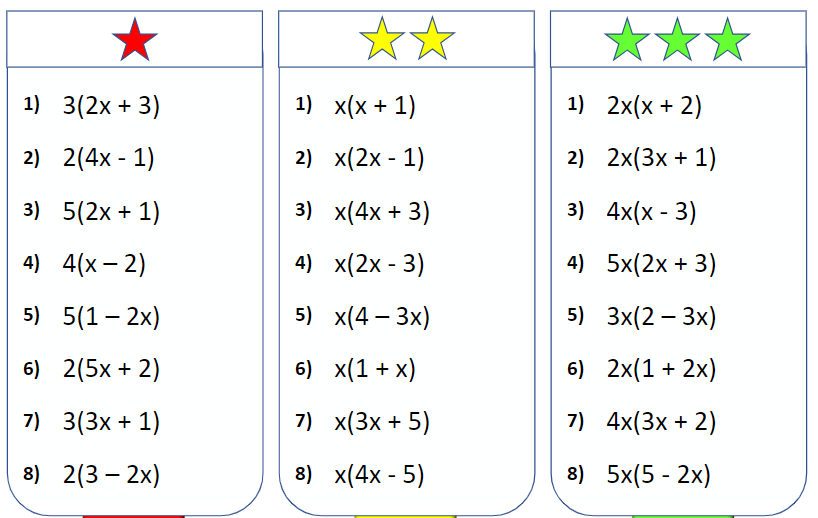 [Speaker Notes: Note: challenge with triangles requires expanding double brackets…]
Expand
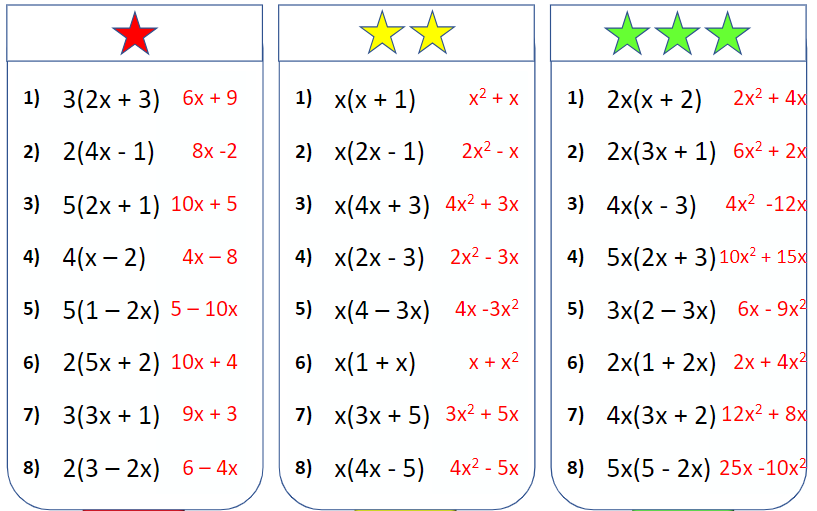 Expand
I DO
Can we simplify any further?
Expand
WE DO
Can we simplify any further?
You Do
Expand
Can we simplify any further?
Multiply out & simplify (if possible).
Brackets & Surds
Simplify:
a)
b)
c)
d)
e)
f)
g)
h)
Calculate the area 
(all dimensions are in cm)
Challenge: What is the perimeter of each shape?
Calculate the area 
(all dimensions are in cm)
Challenge: What is the perimeter of each shape?